Pancreatic Case Finding Pilot
HPB CAG – 21st March 2025
Overview
Scope: testing if a targeted intervention in primary care, improves the number of referrals for people aged 60+, with new onset diabetes (NOD) and weight loss (NG12).

Protocol: 
(1) regular searches of patient GP records to identify people aged 60+ with NOD
(2) GP appointment to check for weight loss
(3) Liver function test, creatinine and full blood count (and CA19-9) done in primary care 
(4) eligible people referred directly for CT scan 

Numbers will be small: early modelling suggests approx. 30 people aged 60+ per GP practice, per year, have NOD; and research shows between 0.8 - 1% of people with NOD have pancreatic cancer.

Funding: fixed funding will be provided for set-up, conducting data-searches and project management and variable funding will be provided to primary care per appointment and secondary care per referral.

Roll-out: we are rolling out in two phases. Phase one will launch in April and include 10 PCNs (50 GP practices) and Phase two will launch in September. Pilot sites will run for two years. 

SWAG CA have been successful and will be starting the pilot in Phase one alongside East Midlands & North Central London.
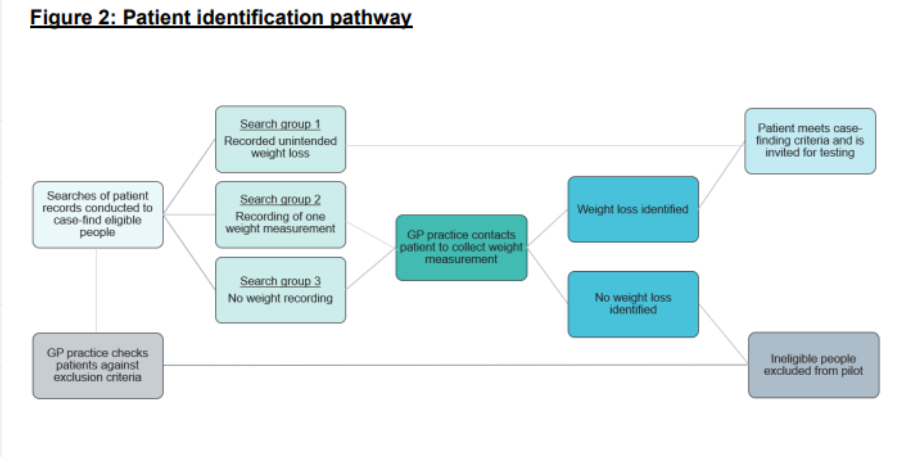 Local Approach
Heading